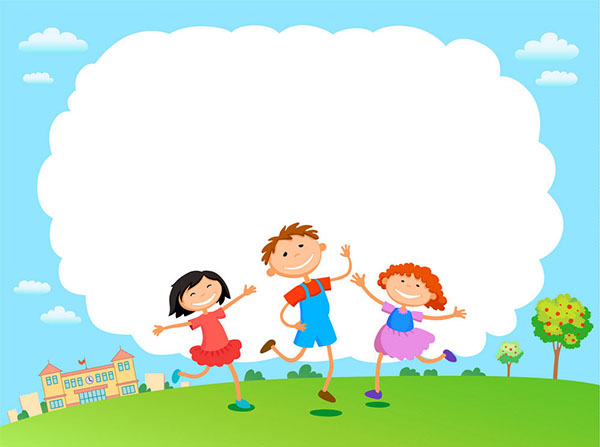 CHÀO MỪNG CÁC CON 
ĐẾN VỚI TIẾT TỰ NHIÊN VÀ XÃ HỘI LỚP 2
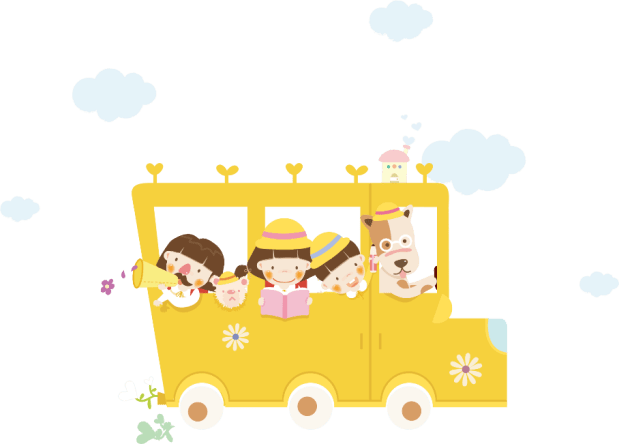 An toàn khi đi trên phương tiện
 giao thông (tiết 3)
Bài 9
Yêu cầu cần đạt
- Học sinh biết vẽ, viết khẩu hiệu hoặc sưu tầm tranh ảnh về an toàn khi đi trên một số phương tiện giao thông.
*Phát triển năng lực và phẩm chất:
- Biết sử dụng kiến thức đã học vào cuộc sống hàng ngày.
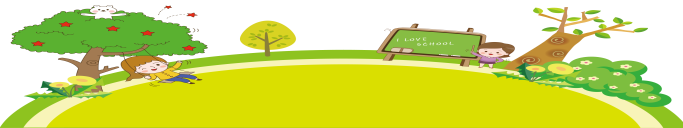 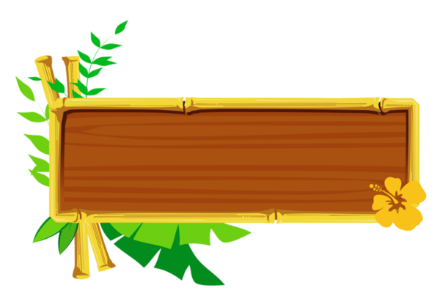 Hình thành kiến thức
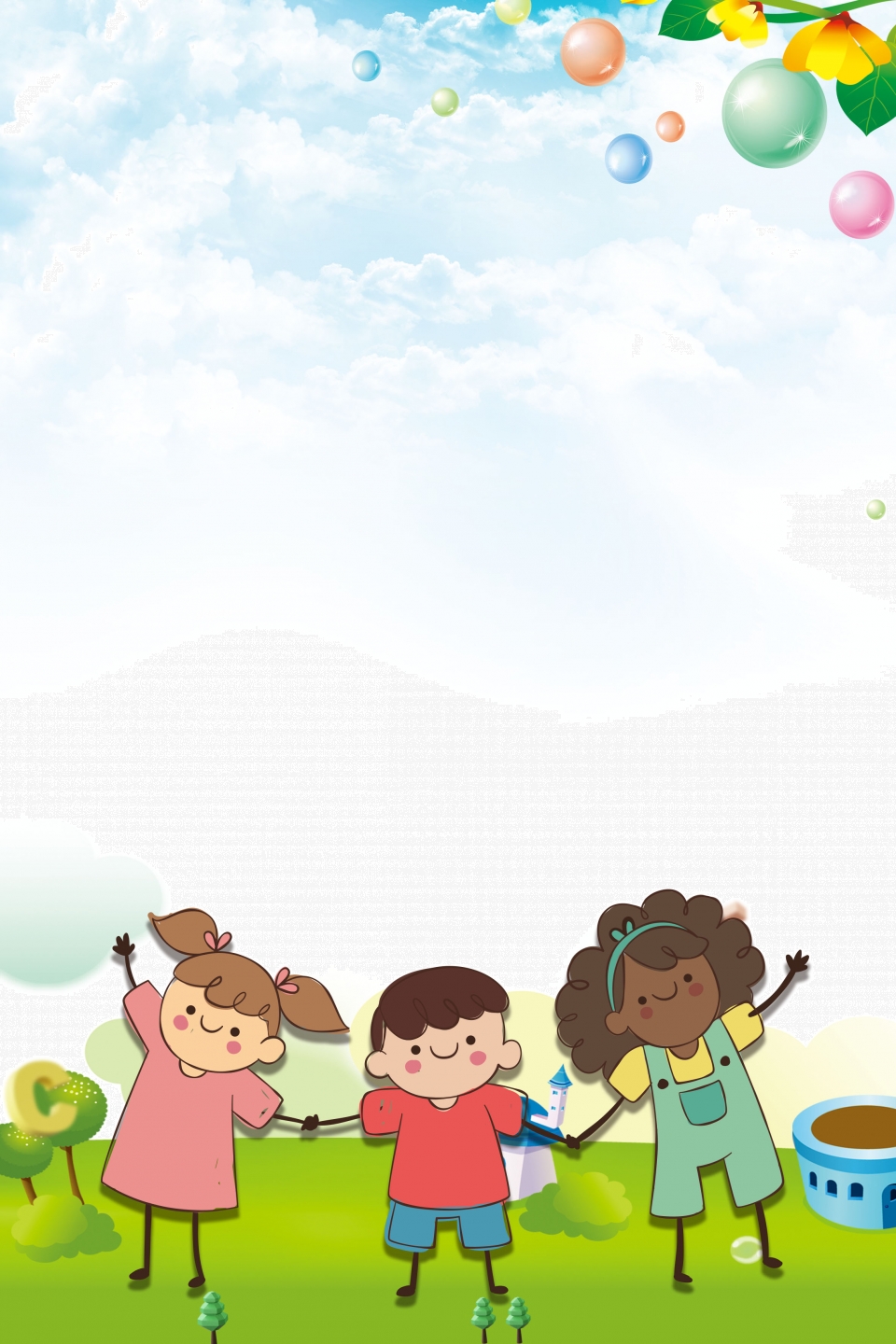 2. Em thường được đi phương tiện giao thông nào? Hãy tự nhận xét về việc em thực hiện các quy định khi đi trên phương tiện giao thông đó.
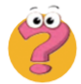 Một số các phương tiện giao thông em thường đi:
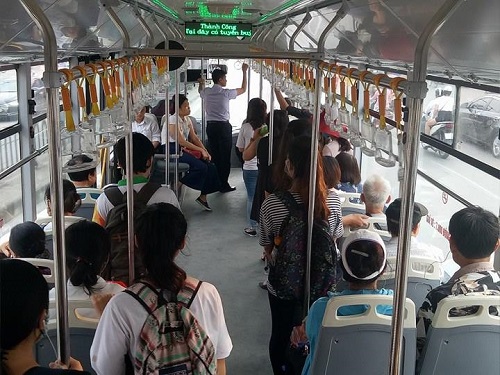 Xe buýt
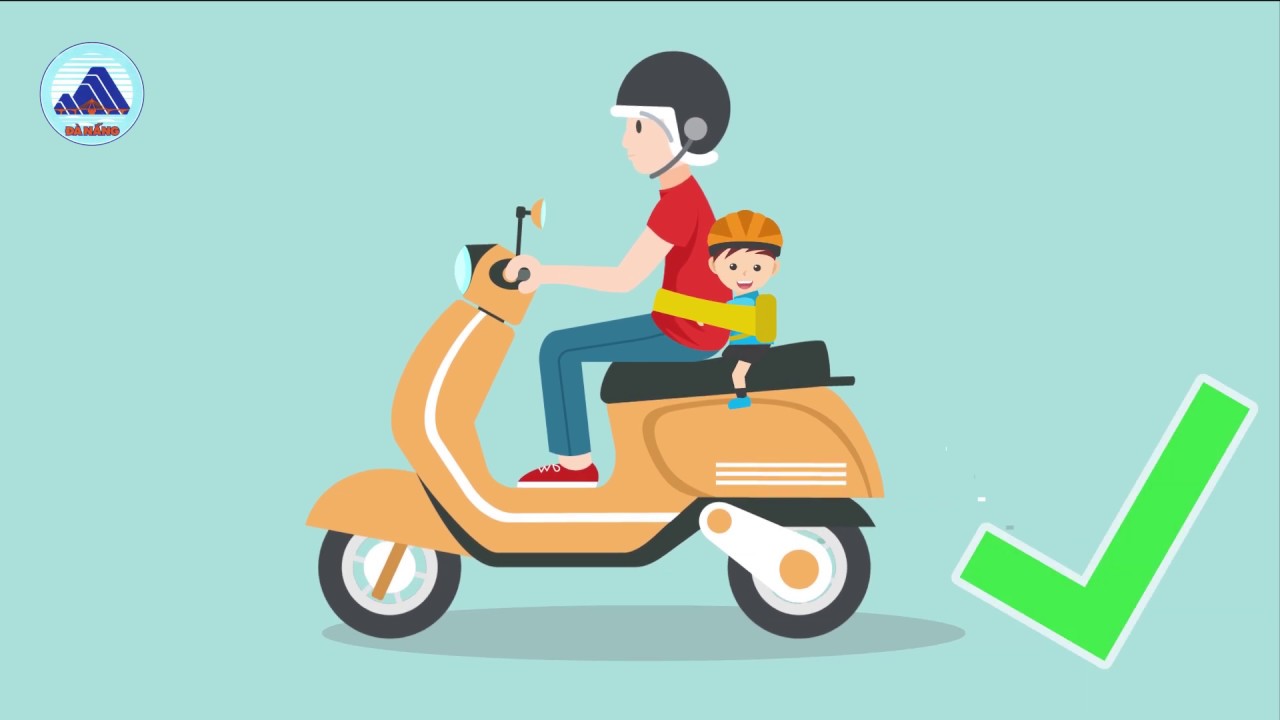 Xe máy
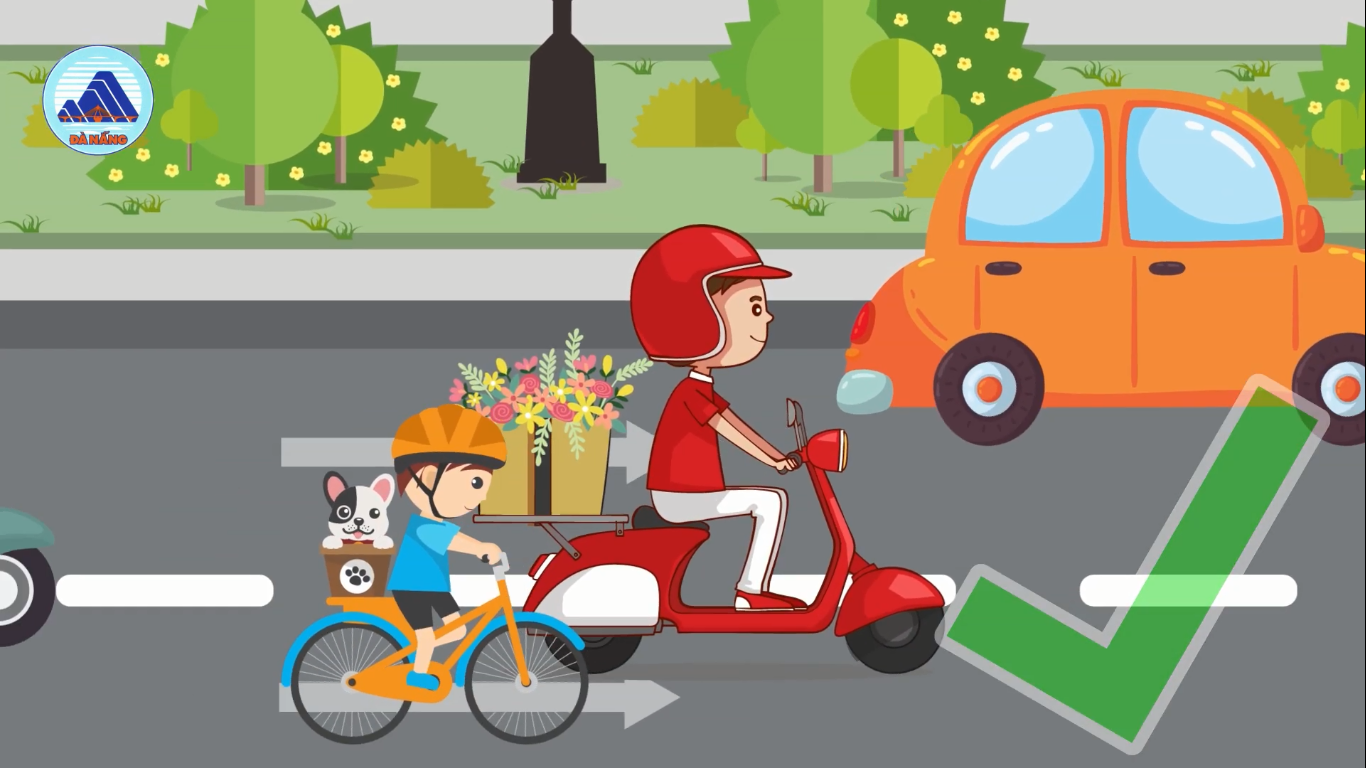 Xe đạp
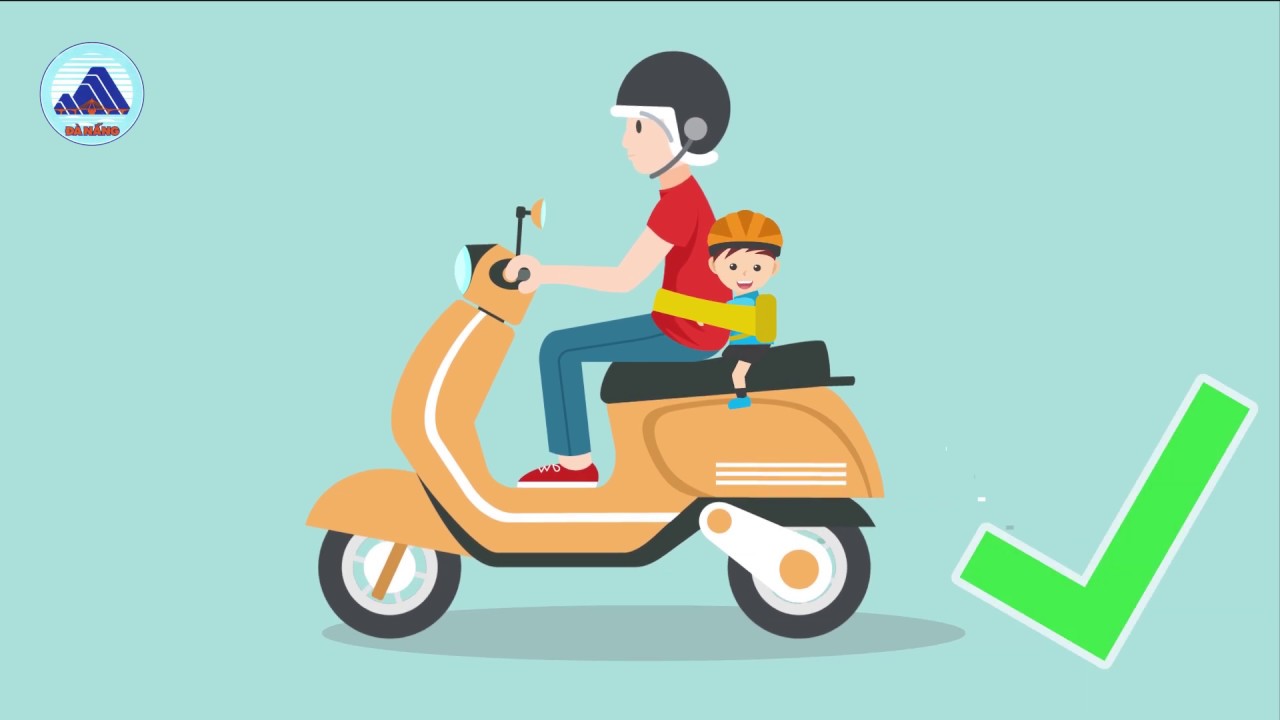 Em thường đi xe máy cùng bố, mẹ. Khi đi xe, em đội mũ bảo hiểm, ngồi ngay ngắn, bám tay vào hai bên hông của bố em.
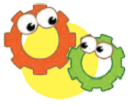 Hãy vẽ hoặc sưu tầm tranh, viết khẩu hiệu về an toàn khi đi trên phương tiện giao thông.
1.
Chia sẻ với các bạn và những người xung quanh sản phẩm của em.
2.
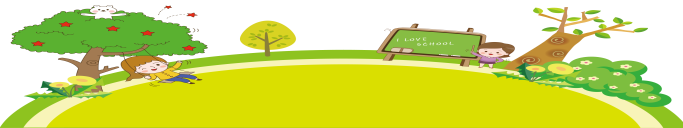 Một số tranh về an toàn khi đi trên các phương tiện giao thông
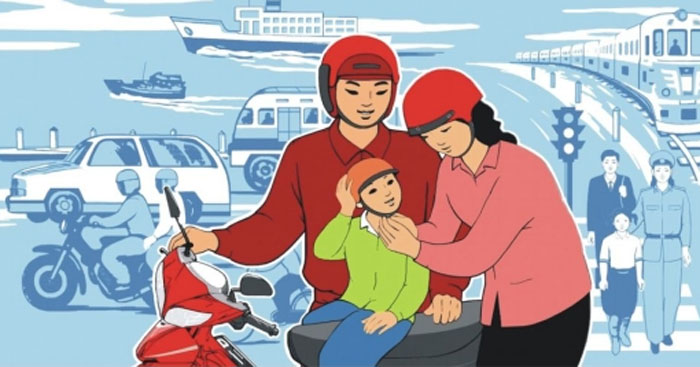 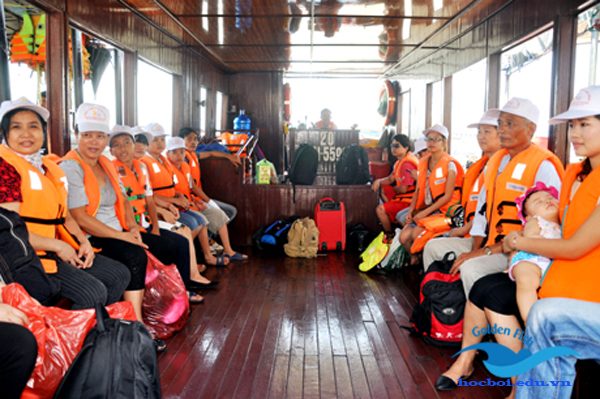 Đội mũ bảo hiểm khi ngồi 
trên xe gắn máy.
Mọi người ngồi đều hai bên 
thuyền và mặc áo phao.
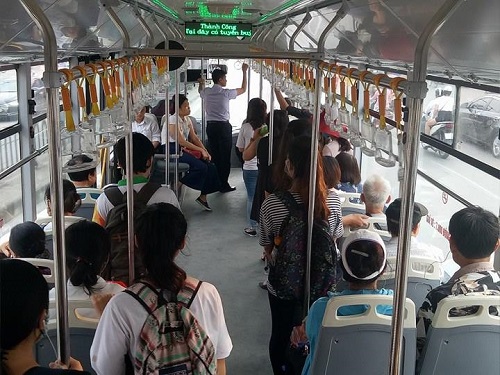 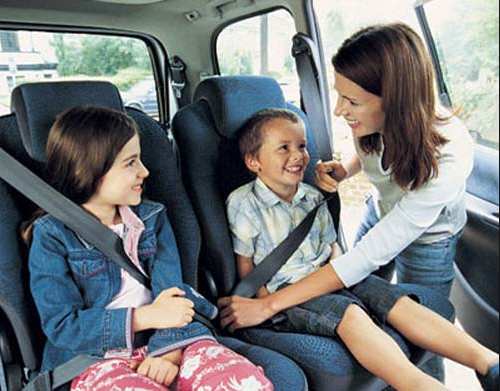 Ngồi ngay ngắn đúng chỗ, người đứng thì vịn vào cột và tay cầm khi di chuyển.
Thắt dây an toàn khi đi ô tô.
2.
Chia sẻ với các bạn và những người xung quanh sản phẩm của em.
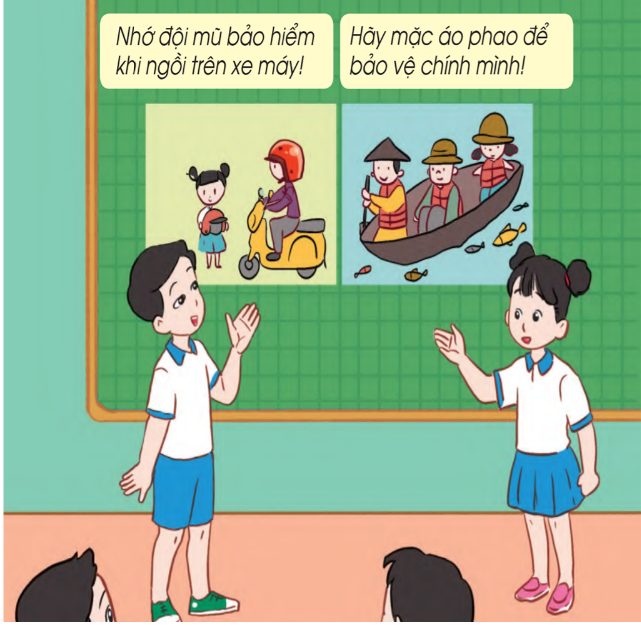 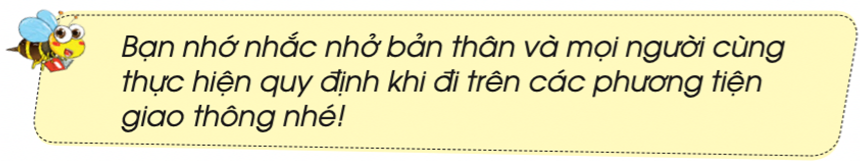 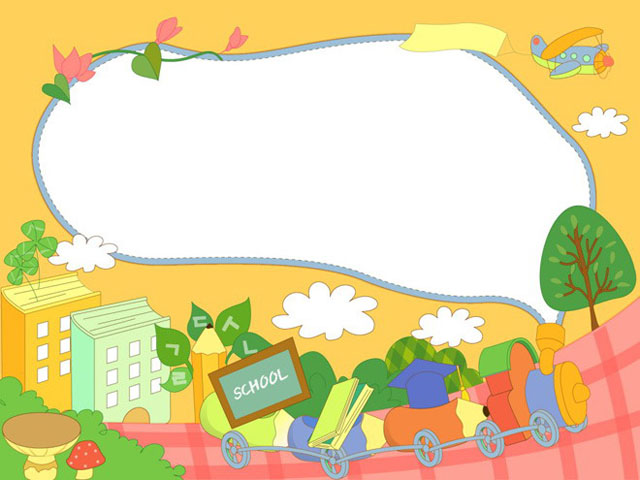 Chào các con. 
Chúc các con học tập tốt!